Praktika Akuntansi
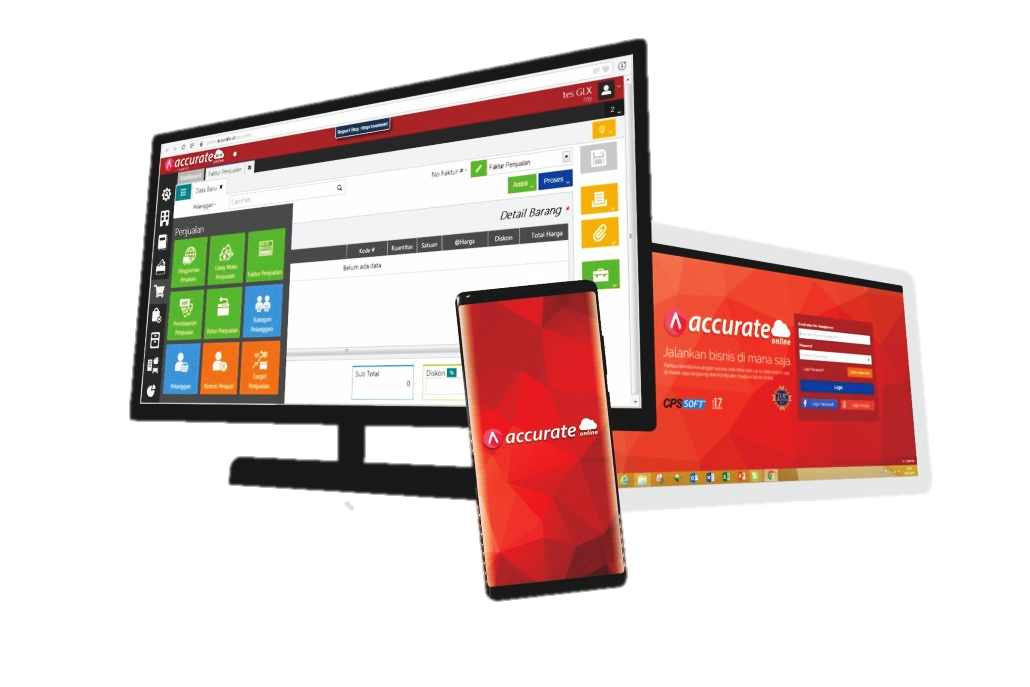 agus.maulana@upnvj.ac.id
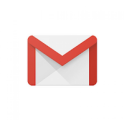 Studi Akuntansi Syariah
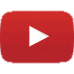 Program Studi Akuntansi
Universitas Pembangunan Nasional Veteran Jakarta
CARA 
PENGGUNAAN
APLIKASI 
AKUNTANSI
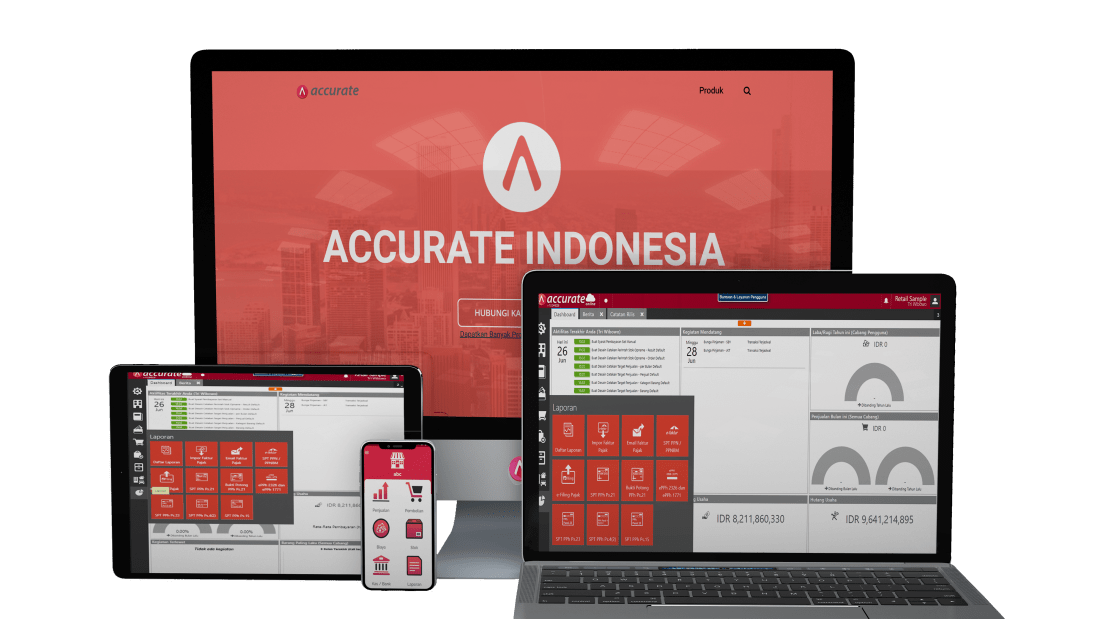 ACCURATE 
ONLINE
Informasi Perusahaan
PT Cahaya Utama sebagai perusahaan yang bergerak di bidang penjualan Karpet dan Lampu Hias, perusahaan berdiri sejak 2016. Semakin berkembangnya bisnis yang dijalankan, maka per 01 Januari 2018, Manajemen memutuskan untuk menggunakan Accurate Online untuk proses pencatatan akuntansi operasional perusahaan.
Sebelum berpindah ke dalam sistem ACCURATE Online, Accounting Dept telah menyiapkan beberapa daftar dan laporan yang dibutuhkan dalam file excel (.xls) untuk datapersiapan awal

Untuk Data excel bisa didownload pada 
link berikut ini: 
https://s.id/PTCAU
KebijakanAkuntansi
Umum

Beberapa pelanggan dan pemasok masih menggunakan SGD dalam bertransaksi dengan perusahaan
Perusahaan adalah pengusaha Kena Pajak yang memungut dan membayar PPN
Aset perusahaan diakui dalam pencatatan perusahaan
Penjualan


Penawaran Penjualan dibuat dan dikirimkan kepada Pelanggan.
Retur penjualan sebagai pengurang nilai piutang berlaku untuk barang yang rusak (cacat).
Perusahaan menghitung dan membayar komisi salesman
Perusahaan mengirimkan barang melalui jasa pengiriman
Perusahaan memberikan syarat dan tenggang waktu pelunasan kepada pelanggan.
Pembelian


Bagian Gudang membuat Permintaan Barang atas barang yang ingin diajukan pembelian.
Bagian Accounting membuat PO (Purchase Order) kepada pemasok yang terpilih.
Dalam proses pembelian barang, proses pengirimannya diproses oleh pemasok lain (Forward)
Persediaan

Gudang yang dimiliki perusahaan: 2 (Store & Belakang)
Perusahaan memiliki kegiatan memproduksi/merakit barang
Metode perhitungan nilai persediaan: FIFO
Kebijakan Lainnya

Perusahaan tidak mencatat biaya dan beban operasional per departemen
Ketika proses migrasi ke Accurate Online, perusahaan akan menggunakan Daftar Akun Perkiraan yang dimiliki sendiri
DATASALDO AWAL
1. Daftar Akun 
   (lihat file excel)

2. Daftar Pemasok
3. Daftar Customer
3. Daftar Barang
4. Daftar Aset Tetap
Informasi mengenai Aset Tetap:
 
Seluruh Aset Tetap disusutkan dengan metode Garis Lurus kecuali Tanah (Tidak Disusutan ).
Seluruh Aset Tetap merupakan Aktiva Tetap Pajak.
Seluruh Aset Tetap memiliki Akun Sumber Dana yang sama: 30001 - Ekuitas Saldo Awal
Detail alokasi akun untuk masing-masing Tipe Aset Tetap, sebagai berikut
Proses Akhir Persiapan Data Awal Perusahaan
TRANSAKSITRANSAKSI
Permintaan Pembelian
1
Tanggal 2 Januari 2018

Bagian gudang mengajukan permintaan pembelian barang, sebagai berikut:
Purchase Order
2
Tanggal 3 Januari 2018
Perusahaan membuat PO atas permintaan pembelian dari bagian gudang kepada CV Sejahtera dan PT. Jaya dengan detail sebagai berikut:
Pemesanan Kepada CV Sejahtera
Pemesanan Kepada PT Jaya
Info: diharapkan akan dapat diterima 4 Januari 2018
Penerimaan Barang
3
Tanggal 4 Januari 2018
Perusahaan menerima barang yang dipesan dari CV Sejahtera pada tanggal 3 Januari 2018. Barang yang dikirimkan adalah sebagai berikut :
Pengiriman dilakukan dengan menggunakan Mobil Box. Barang dimasukkan ke gudang
Store
Perusahaan menerima barang sekaligus tagihannya atas barang yang dipesan kepada
PT.Jaya pada tanggal 3 Januari 2018. Dengan detail sebagai berikut
Info:
•Pengiriman dilakukan dengan menggunakan Mobil Box.  Barang dimasukkan ke gudang Store. Nomor Faktur Pembelian INV-Jaya /010
Pembayaran Utang
4
Tanggal 6 Januari 2018

Perusahaan melunasi hutang kepada PT Jaya untuk nomor faktur : IJ/INV-7728. Pembayaran dilakukan dengan cek Bank Mandiri IDR nomor GR0095 dan jatuh tempo 12/01/2018
5
Penerimaan Tagihan
Tanggal 8 Januari 2018

Perusahaan menerima tagihan dari CV Sejahtera atas penerimaan barang tanggal 4 Januari 2018 . Nomor faktur Pembelian : Sejahtera-017.
Barang yang dibeli dikirim menggunakan vendor Jasa angkut yaitu Armada Express (buat vendor baru dengan mata uang IDR ). Namun hingga barang diterima tagihan atas biayaangkut tersebut belum diketahui oleh perusahaan. 
Untuk itu perusahaan membuat asumsi atas biaya angkut tersebut yaitu sebesar Rp 500.000. Biaya ongkos angkut ini akan menambah harga pokok pembelian dan dibayarkan ke Armada Express
Penyesuaian Biaya Kirim
6
Tanggal 9 Januari 2018

Perusahaan menerima tagihan dari Armada Express atas jasa pengiriman barang yang dipesan kepada CV Sejahtera tanggal 8 Januari 2018. Nomor Faktur Pembelian dari Armada Express adalah AE1007 dan nilai yang ditagihkan sebesar Rp 475,000
Uang Muka Pembelian
7
Tanggal 10 Januari 2018

Perusahaan melakukan deposit kepada PT. Indah Sebesar
Rp 7.500.000,- (termasuk pajak) dengan nomor faktur DP/1818
Pembayaran dilakukan dengan transfer menggunakan Bank Mandiri IDR. Deposit ini nantinya akan digunakan oleh Perusahaan untuk mengurangi nilai faktur pembelian
QUIZ 1
8
Pesanan Pembelian
Tanggal 11 Januari 2018

Perusahaan melakukan pesanan pembelian kepada PT. Indah dengan detail sebagai berikut ini :
9
Penerimaan Barang dan Tagihan
Tanggal 12 Januari 2018

Perusahaan menerima barang sekaligus tagihan atas pesanan pembeliannya pada tanggal 11Januari 2018. Barang diterima dan dimasukkan ke gudang Belakang. Nomor Faktur Pembelian yang diterima adalah Faktur-Jan/906. Atas tagihan ini perusahaan menggunakan deposit yang sudah diberikan sebelumnya untuk mengurangi nilai fakturnya
10
Retur Pembelian
Tanggal 12 Januari 2018

Perusahaan meretur 1 set Karpet Biru S yang dibeli kepada PT. Indah dengan faktur nomor Faktur-Jan/906. Karpet Biru S tersebut diretur dikarenakan cacat dan tidak bisa dijual kembali.

Info : 
Barang dikeluarkan dari gudang Belakang
QUIZ 2
Penginputan Nomor Faktur Pajak
11
Tanggal 13 Januari 2018

Perusahaan melakukan penginputan nomor faktur Pajak yang dapat digunakan oleh perusahaan yaitu
801-18.12141400 s.d 801-18.12141500
Penawaran Penjualan
12
Tanggal 13 Januari 2018

Perusahaan mengirimkan penawaran penjualan kepada 
CV Sumber Cahaya dengan rincian harga:
Penerimaan Pesanan
13
Tanggal 15 Januari 2018

Perusahaan menerima pesanan penjualan dari CV Sumber Cahaya
dengan nomor PO : 0074. Atas penawaran penjualan yang diberikan pada tanggal 13 Januari 2018. Estimasi pengiriman tanggal 
16 Januari 2018.
Atas pesanan ini, CV Sumber Cahaya memberikan uang muka sebesar Rp 15.000.000,- (termasuk pajak). Pembayaran dilakukan dengan transfer ke rekening Bank Mandiri IDR
.
14
Pengiriman Barang
Tanggal 16 Januari 2018
Perusahaan mengirimkan barang kepada CV Sumber Cahaya atas pesanan penjualan pada tanggal 15 Januari 2018. Pengiriman dilakukan dengan menggunakan Mobil Box. 

Info:
Karpet Biru S diambil dari Gudang Belakang sedangkan Karpet Merah XL dan Karpet Hijau L diambil dari Gudang Store
.
15
Pembuatan Faktur dan Penagihan
Tanggal 9 Januari 2018

Perusahaan melakukan penagihan kepada CV Sumber Cahaya atas 
pengiriman pesanan pada tanggal 16 Januari 2018.
Penjualan Tunai
16
Tanggal 18 Januari 2018
Penjualan secara Tunai kepada pelanggan umum dengan detail sebagai berikut :
Atas produk ini dikenakan biaya angkut sebesar Rp 100.000,- . 
Pembayaran langsung diterima dengan transfer ke Bank Mandiri IDR.
Info :
Biaya angkut yang ditagihkan akan ditampung ke akun 'Pendapatan Lain-Lain‘
Barang dikeluarkan dari gudang Store
Penerimaan Penjualan Mendahului 
Pengiriman Barang
17
Tanggal 19 Januari 2018

Perusahaan menjual barang kepada dari CV UTAMA dengan detail 
barang sebagai berikut :




Atas penjualan ini, pelanggan melakukan pembayaran melalui transfer ke Bank Mandiri IDR. Kemudian barang baru akan dikirim pada tanggal 20 Januari 2018
Pengiriman Barang
18
Tanggal 20 Januari 2018

Perusahaan melakukan pengiriman barang atas penjualan tunai pada tanggal  19 Januari 2018. Pengiriman dilakukan dengan menggunakan Mobil Box. Dan barang dikeluarkan dari gudang Store.
QUIZ 3
Pembelian Valuta Asing
19
Tanggal 20 Januari 2018

Pembelian SGD sebesar $500 menggunakan Bank Mandiri IDR dan langsung ditransfer ke rekening Mandiri SGD. Atas transaksi ini, perusahaan dikenakan biaya administrasi sebesar Rp 15.000,- (dimasukkan ke akun Beban Lain-Lain) yang ditanggung Bank Pengirim
Informasi nilai kurs Rp10,050
Pesanan Khusus Modifikasi Barang
20
Tanggal 22 Januari 2018

Perusahaan menerima pesanan khusus dari pelanggan baru untuk memodifikasi warna dari produk berikut ini :
Informasi :
Barang diambil dari Gudang Store
Akun biaya pesanan : Persediaan Dalam Proses 
Pesanan tersebut akan diselesaikan ke produk berikut ini :
21
Penyelesaian Pesanan Khusus Modifikasi
Tanggal 23 Januari 2018

Menyelesaikan pengerjaan pesanan khusus dari pelanggan atas transaksi pesanan pada tanggal 22 Januari 2018. Diselesaikan ke produk berikut ini :
Atas produk ini, perusahaan langsung mengirimkan barang sekaligus tagihan nya kepada PT Maju Sentosa. Pengiriman dilakukan dengan menggunakan 
Mobil Box

Info :
Tambahkan PT Maju Sentosa sebagai Pelanggan Baru
22
Pengadaan Promo Paket
Tanggal 24 Januari 2018

Mengadakan paket promo dengan detail sebagai berikut :
Nama paket promo	: Promo Awal Tahun
Satuan 		: Paket
Harga Paket Promo	: Rp. 700,000/paket
Isi Paket Promo		: 1 pcs Lampu Hias LED & 1 pcs Karpet 				   Merah XL
Paket dikenakan PPN 10%
23
Penjualan Kredit oleh Salesman
Tanggal 24 Januari 2018

Pelanggan Umum tertarik untuk membeli secara tunai untuk 
"Paket Promo Awal Tahun” sebanyak 3 Paket. 
Pembayaran melalui Kas IDR. Untuk barang dikeluarkan dari gudang Belakang
QUIZ 4
24
Penyesuaian Persediaan
Tanggal 25 Januari 2018

Saat melakukan pengecekan fisik di Gudang, Perusahaan menemukan sebanyak 1 ‘Karpet Biru S’ cacat akibat kelalaian petugas Gudang.
Oleh karena itu, Bagian Accounting melakukan penyesuaian persediaan atas kerugian barang yang tidak dapat dijual tersebut ke dalam akun 
"Beban Barang Rusak".

Petunjuk :
1. Buatlah Akun baru dengan informasi :
	Tipe Akun 	: Beban
	Kode Perkiraan 	: 6104
	Nama Akun 	: Beban Barang Rusak
2. Tambahkan Akun Beban Barang Rusak pada menu Preferensi | Akun Perkiraan |Penyesuaian Persediaan
3. Barang Rusak ditemukan pada Gudang Belakang
QUIZ 5
25
Penjualan Aset Tetap
Tanggal 26 Januari 2018

Perusahaan menjual 1 unit Komputer dengan harga jual Rp 4,250,000.
Pembeli mentransfer uang ke Bank Mandiri IDR

Petunjuk:
Laba/Rugi Disposisi Aset Tetap, dialokasikan ke akun “Rugi (Laba) Penghentian Aset Tetap”. 
buat akun baru dengan tipe Beban Lainnya dan kode akun 7300
Penyesuaian PPN
26
Tanggal 31 Januari 2018

Perusahaan melakukan rekonsiliasi PPN Masukan dan PPN Keluaran periode Januari 2018.
QUIZ 6
Penyesuaian Asuransi DDM
27
Tanggal 31 Januari 2018

Pencatatan atas biaya asuransi dibayar dimuka untuk 1 tahun yang 
dibayarkan pada akhir periode Desember 2017.
QUIZ 7
Pembayaran Biaya Listrik
28
Tanggal 31 Januari 2018

Pencatatan biaya listrik air dan telepon , untuk pembayaranya dengan menggunakan Bank Mandiri IDR. Nilai biaya yang dibayarkan yaitu Rp 1,750,000
Proses Akhir Bulan
29
Tanggal 31 Januari 2018

Melakukan proses akhir bulan untuk periode Januari 2018. 

Info: 
Informasi nilai kurs 31 Januari 2018: Rp10.050.
QUIZ 8 - 13
Praktika Akuntansi
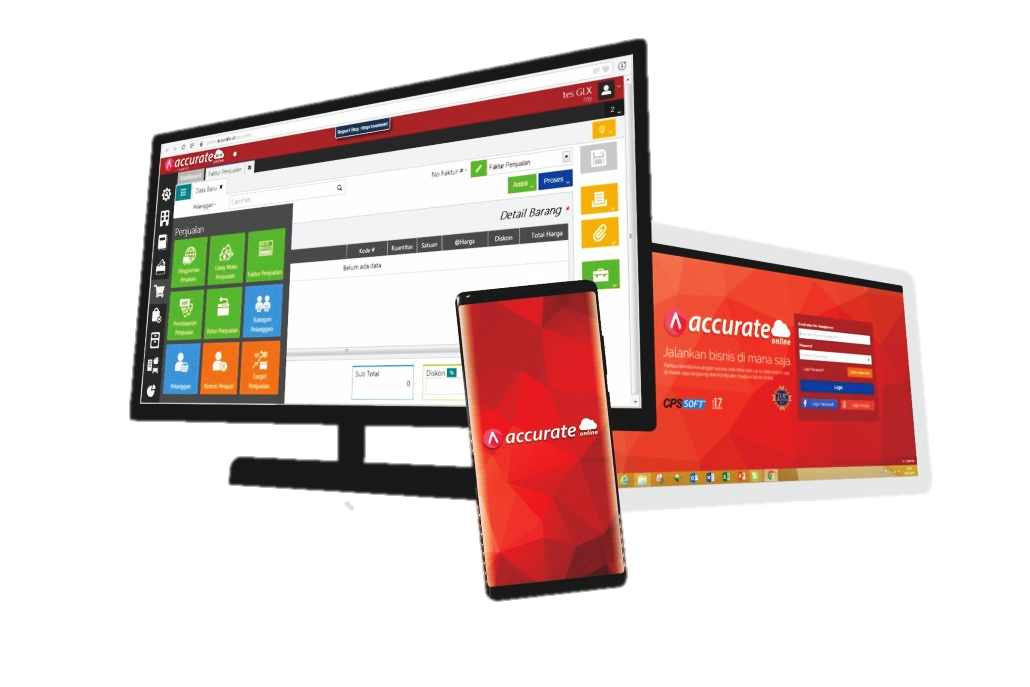 agus.maulana@upnvj.ac.id
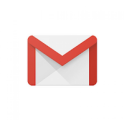 Studi Akuntansi Syariah
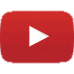 Program Studi Akuntansi
Universitas Pembangunan Nasional Veteran Jakarta